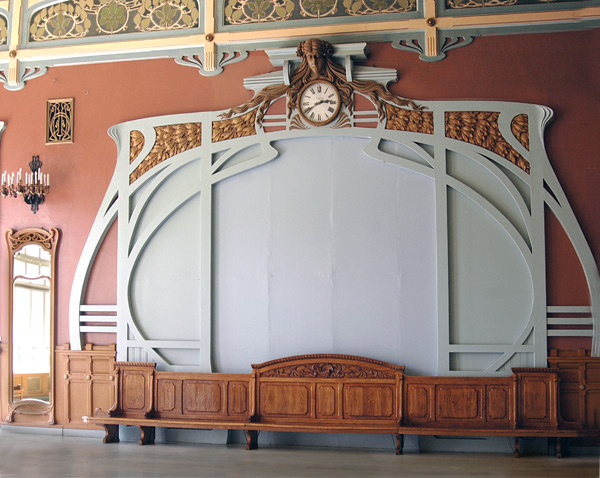 Петербургский модерн 1890-е - 1910-е годы
Отличительные черты: 
асимметрия фасадов, 
свободная планировка,
подражание природе, у которой нет прямых линий, 
установилась мода на криволинейные силуэты, 
живописные ограды и детали, иногда непосредственно включавшие символический растительный и животный орнамент.
Строились сложные в плане здания, имевшие украшенные скульптурами и узорами дверные и оконные проемы. 
Широко применялись сравнительно новые по тем временам материалы: сталь, широкоформатное стекло, бетон и железобетон, которые в известной степени и позволили создавать ажурные, воздушные конструкции. 
На фасадах использовались рустика, мозаика, майолика, витражи, металл. 
Интерьеры зданий также отличали элементы модерна в виде скульптур, орнаментов, забежных лестниц, перил.
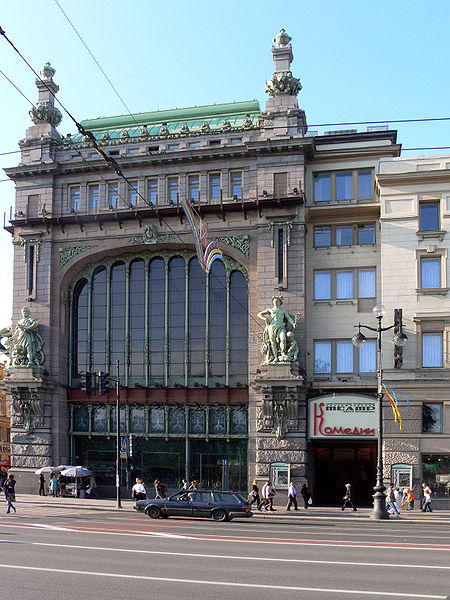 Здание торгового товарищества «Братья Елисеевы» на Невском проспекте 1902-1903, архитектор Г. В. Барановский
Дом компании «Зингер» на Невском проспекте 1902-1904, архитектор П. Ю. Сюзор
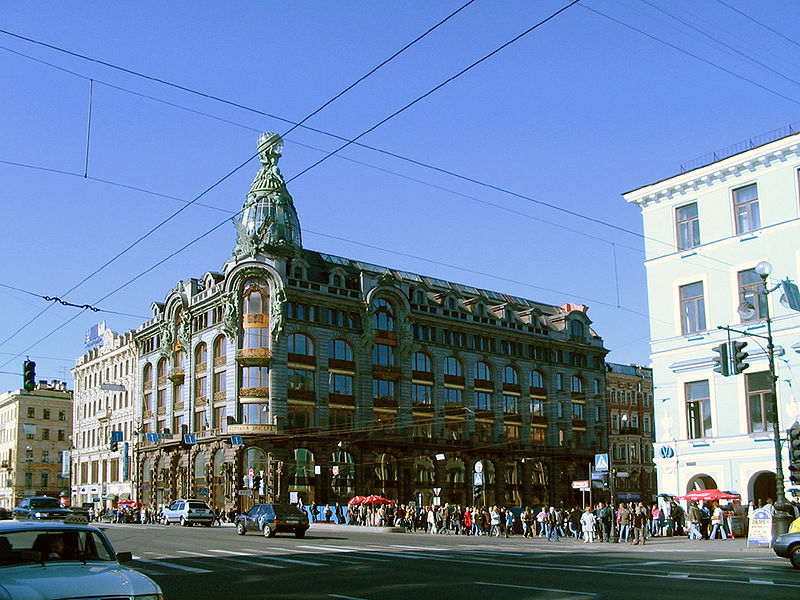 Торговый дом Гвардейского экономического общества - ДЛТ
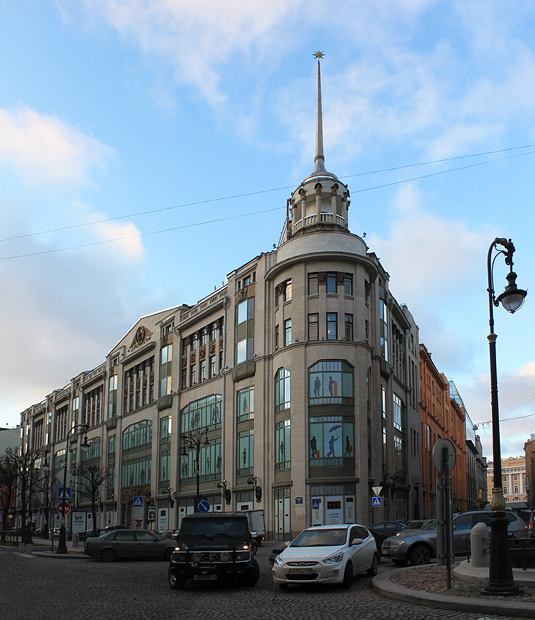 Большая Конюшенная ул., 21-23Волынский пер., 3
Архитекторы: Виррих Э. Ф.Кричинский С. С.Падлевский И. В.
Год постройки: 1907-1909
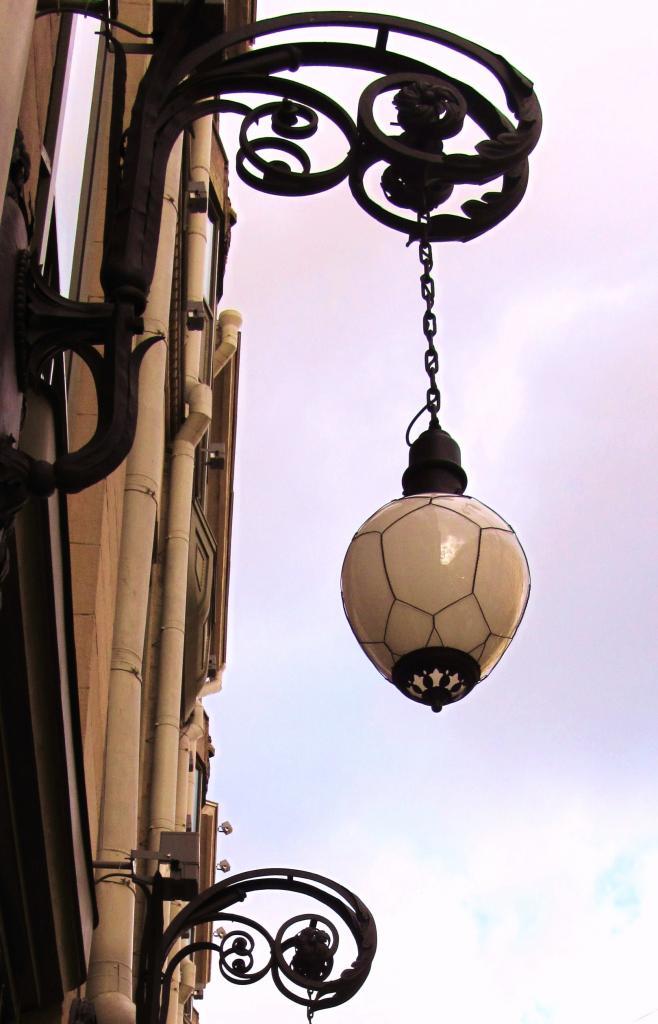 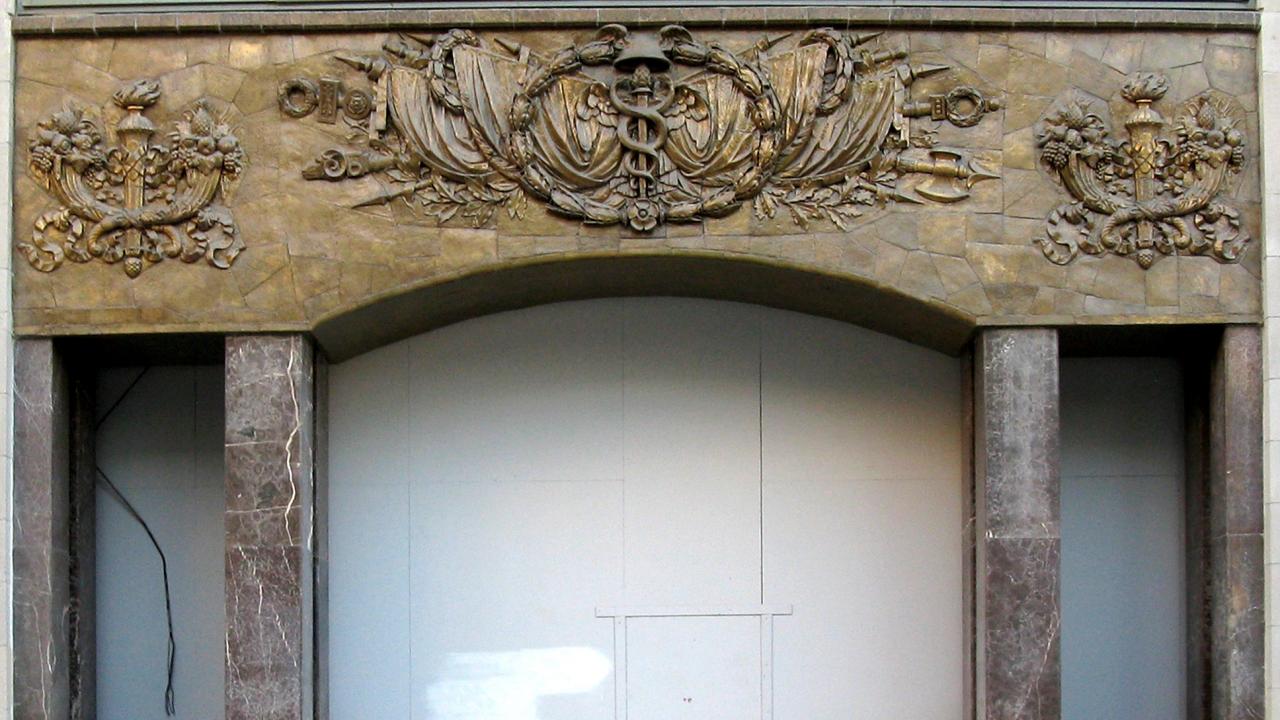 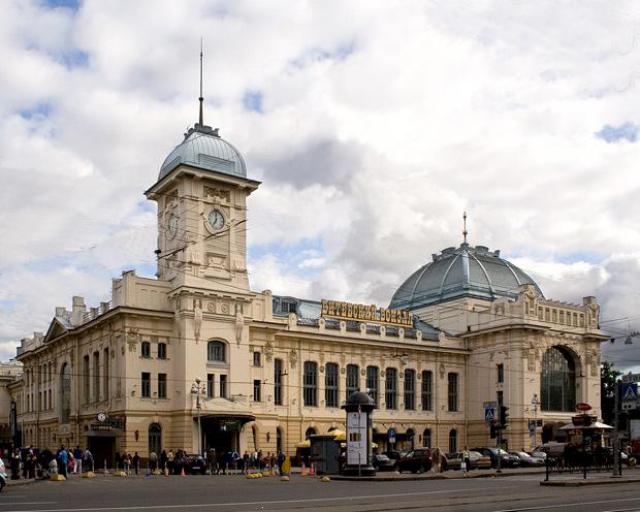 Здание Витебского вокзала 1901-1904, архитекторы С. А. Бржозовский, С. И. Минаш
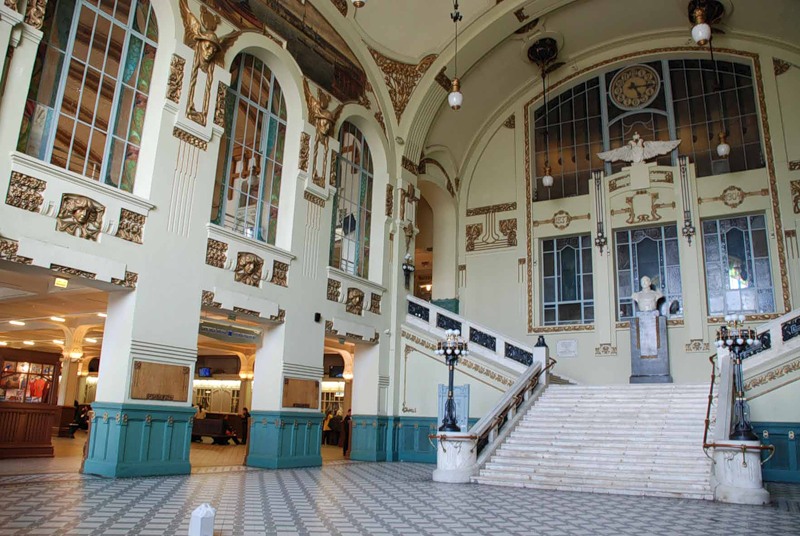 Народный дом. Оперный зал - Кинотеатр "Великан" - Мюзик-Холл
Александровский парк, 4
Архитекторы: Люцедарский Г. И. Год постройки: 1900-1912
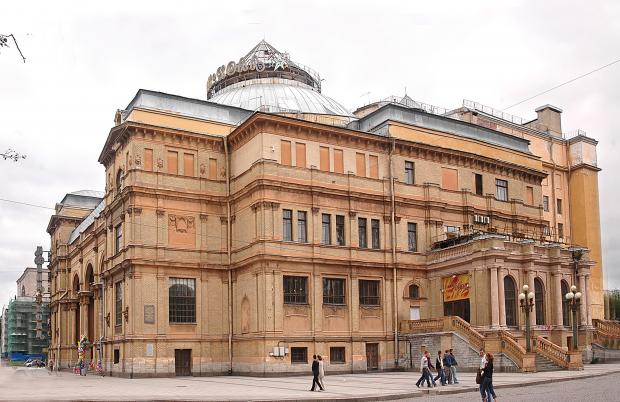 северный модерн
Сохраняя основные черты модерна, фасады этих зданий напоминали о суровой северной природе!
Характерно:
остроугольные крыши, 
эркеры, 
гранитная отделка в сочетании со штукатуркой, 
шестиугольные окна, 
стилизованные барельефы на скандинавские темы. Одним из первых зданий в этом стиле стал доходный дом И. Д. Лидваль (Ф. И. Лидваль, 1899—1904, Каменноостровский проспект, 1-3). В стиле северного модерна работали также А. Ф. Бубырь, Н. В. Васильев, Р.-Ф. Мельцер, И. А. Претро и другие
Гостиница "Астория"
Большая Морская ул., 39Вознесенский пр., 12
Архитекторы: Лидваль Ф. И.Козлов Н. П.Эйлерс К. Г. Год постройки: 1911-1912
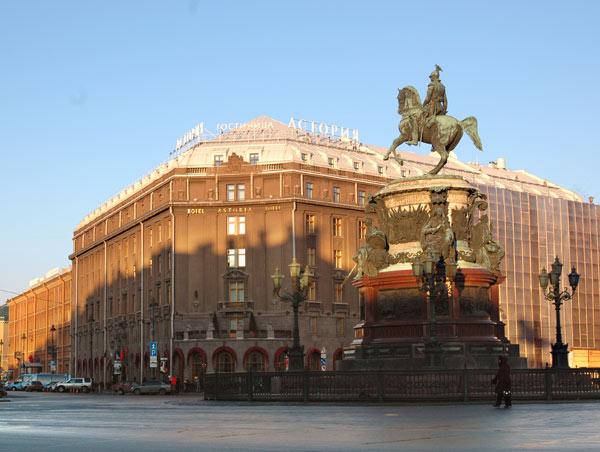 Доходный дом графа М. П. Толстого . (по наб. Фонтанки) "Толстовский дом"
Рубинштейна ул., 15-17Фонтанки наб., 54
Архитекторы: Лидваль Ф. И. 
Год постройки: 1910-1912
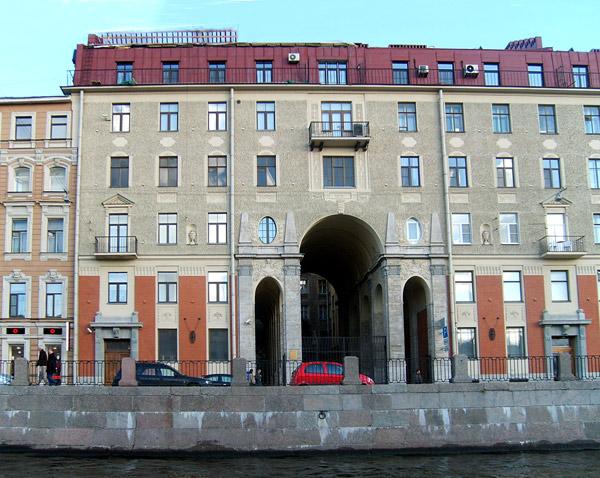 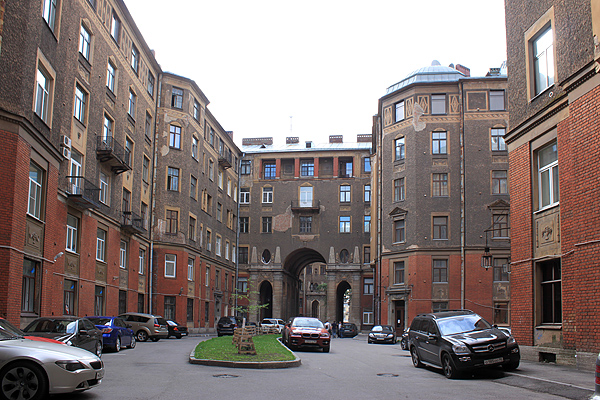 Решетка Михайловского сада у храма Воскресения Христова 1903-1907 архитектор А. А. Парланд
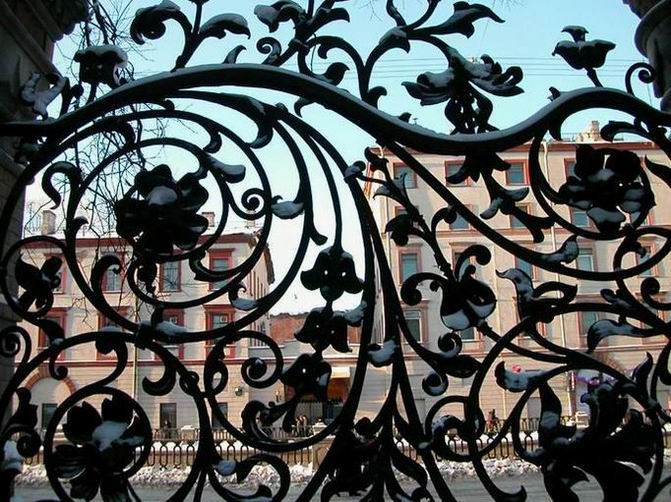 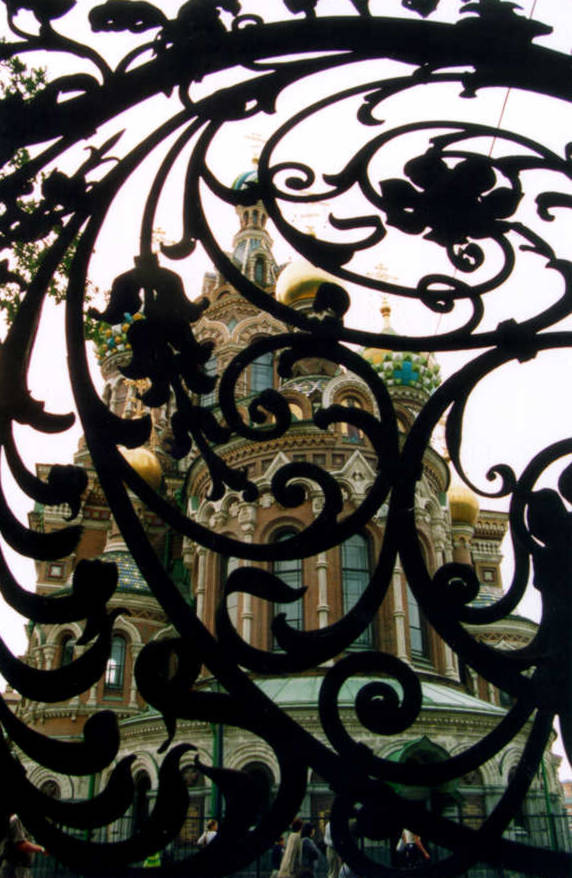 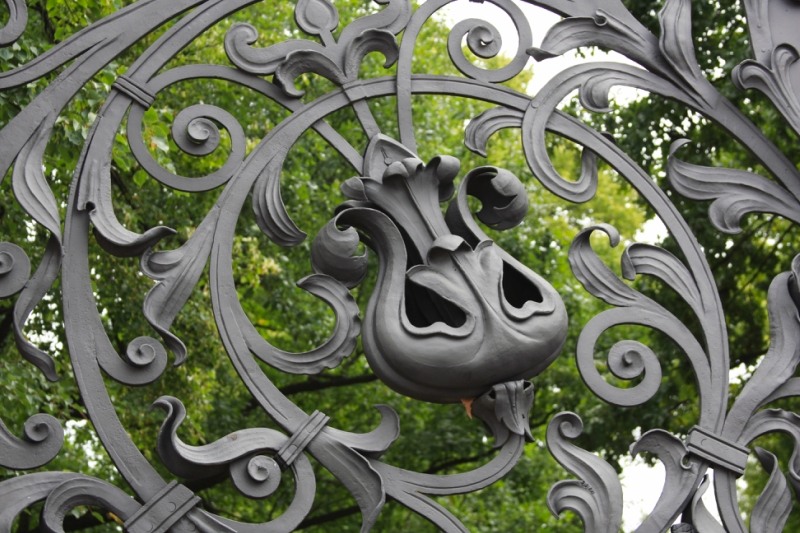 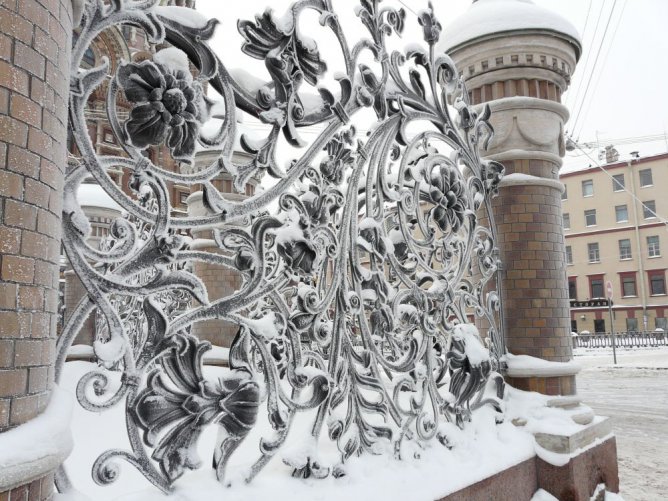 Жилые дома
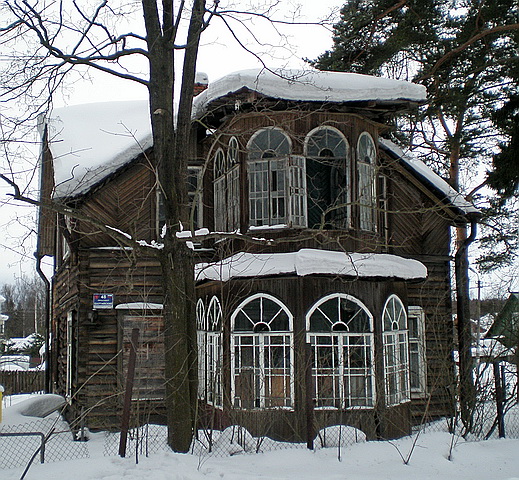 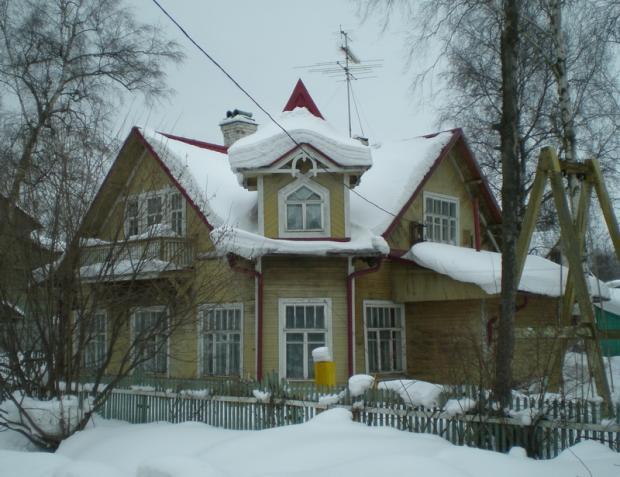 Дача Гаусвальд на Каменном острове
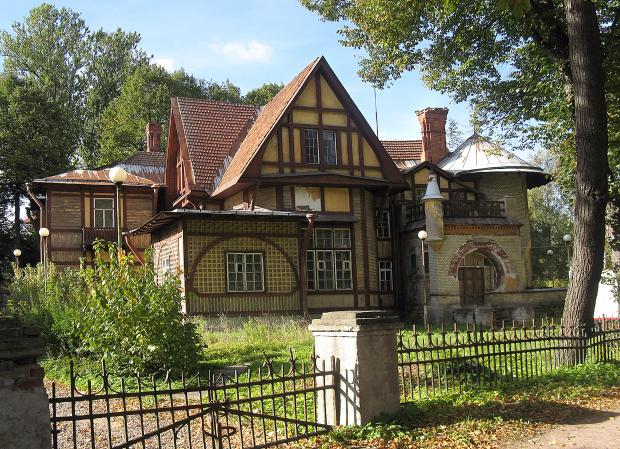 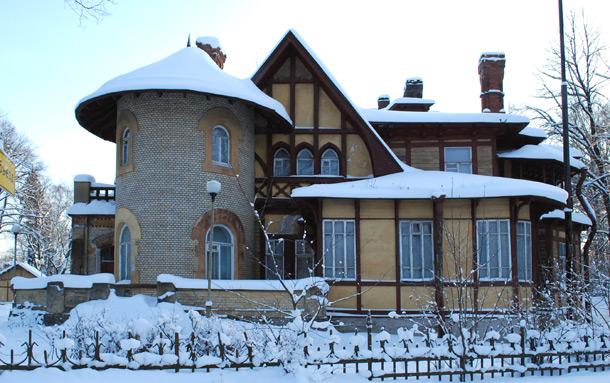 ДАЧА МЕСМАХЕРА в Парголове
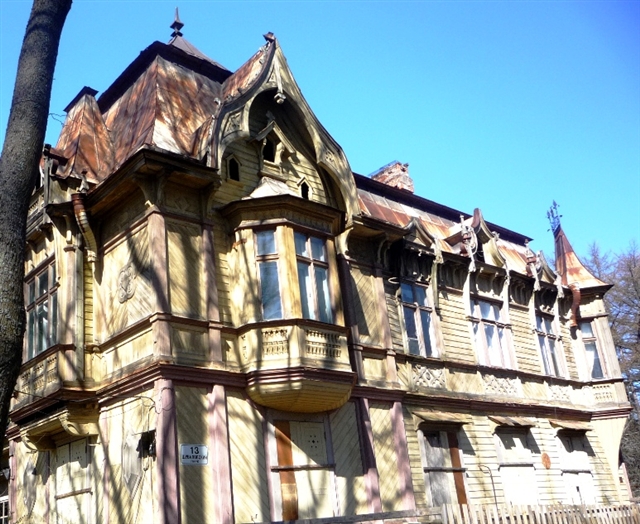 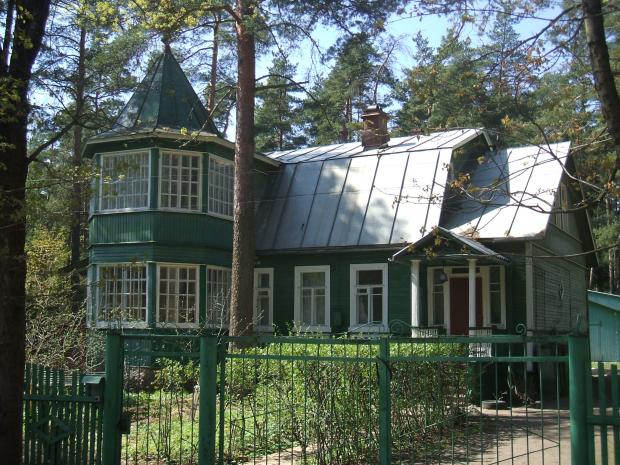